Introducing Our Trustee’s
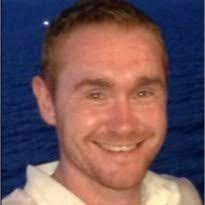 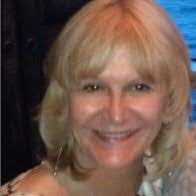 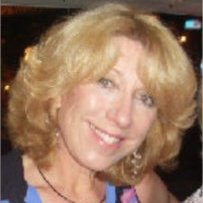 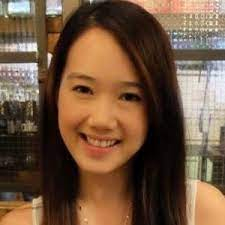 Ryan Buglass
Penny Graver
Lynne Dexter​
Michelle Chung
Joint Chair of Trustee’s
Joint Chair of Trustee’s
Trustee
Trustee
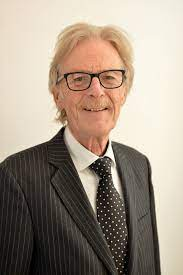 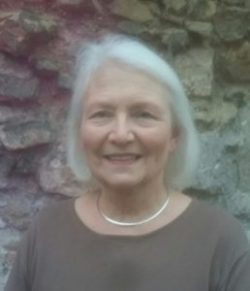 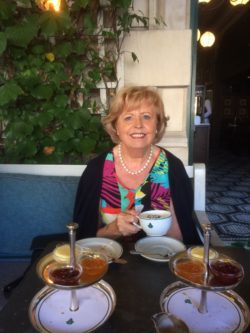 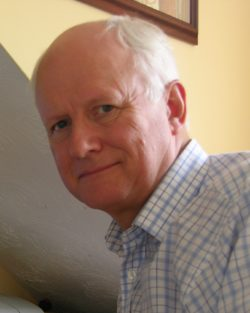 Brian joscelyne
Roger dixon
Catherine Porter
Beryl riley
Trustee
Trustee
Trustee
Trustee